«Творческая мастерская»
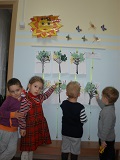 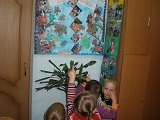 Газета для родителей